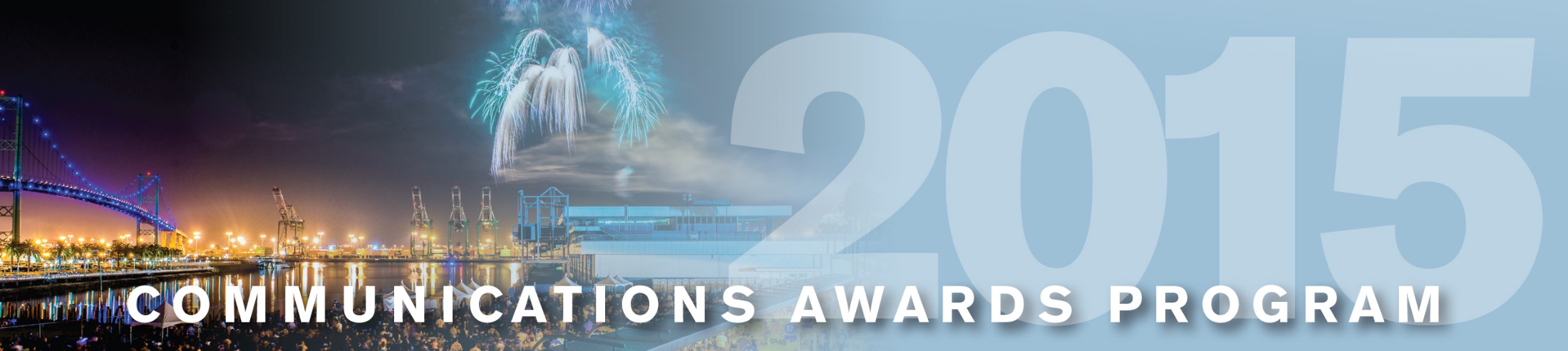 Mexico DOT CGPMM
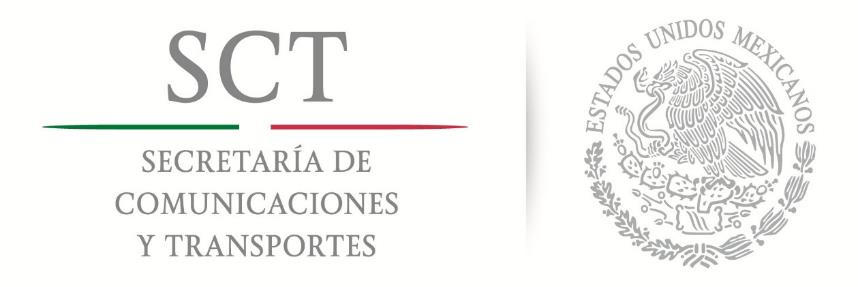 Mexico´s Ports and Merchant Marine Deliver: 2014-2018
Video